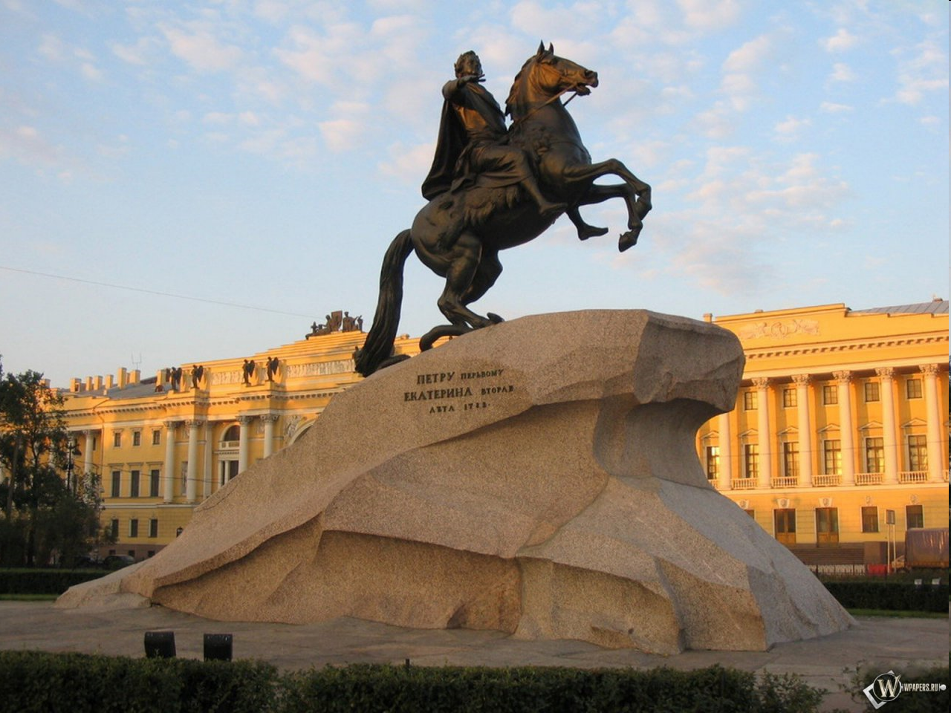 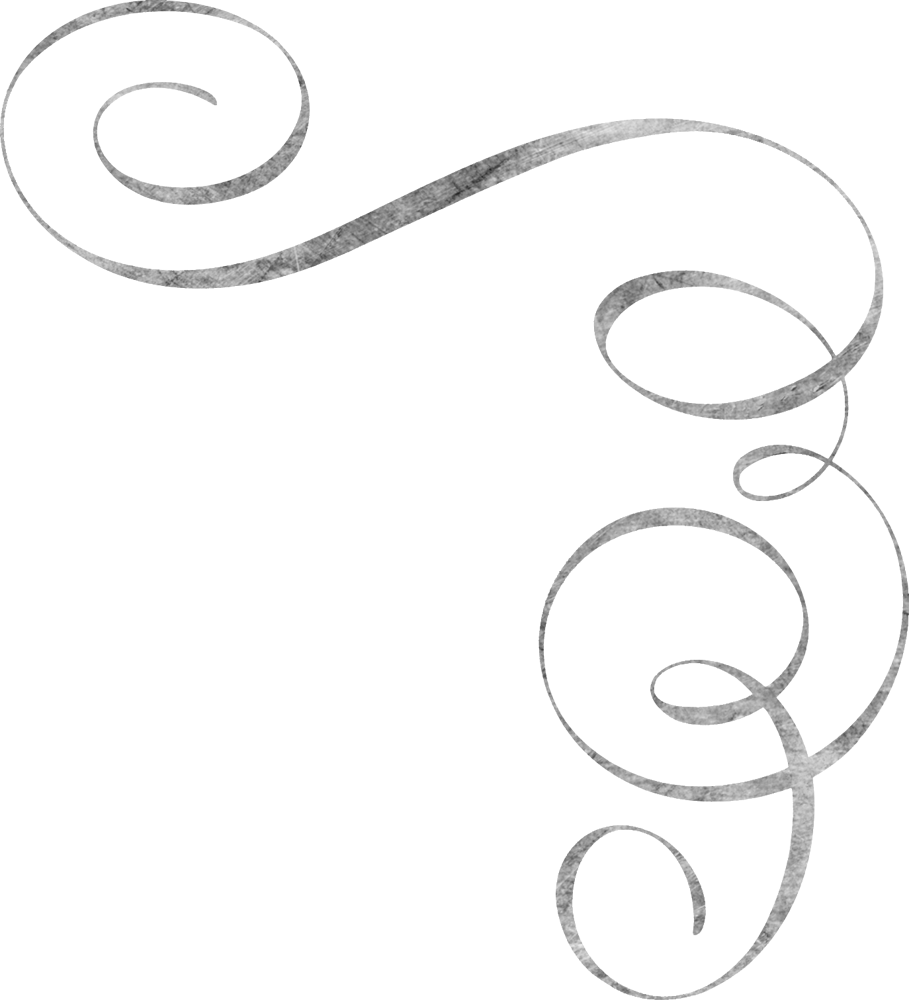 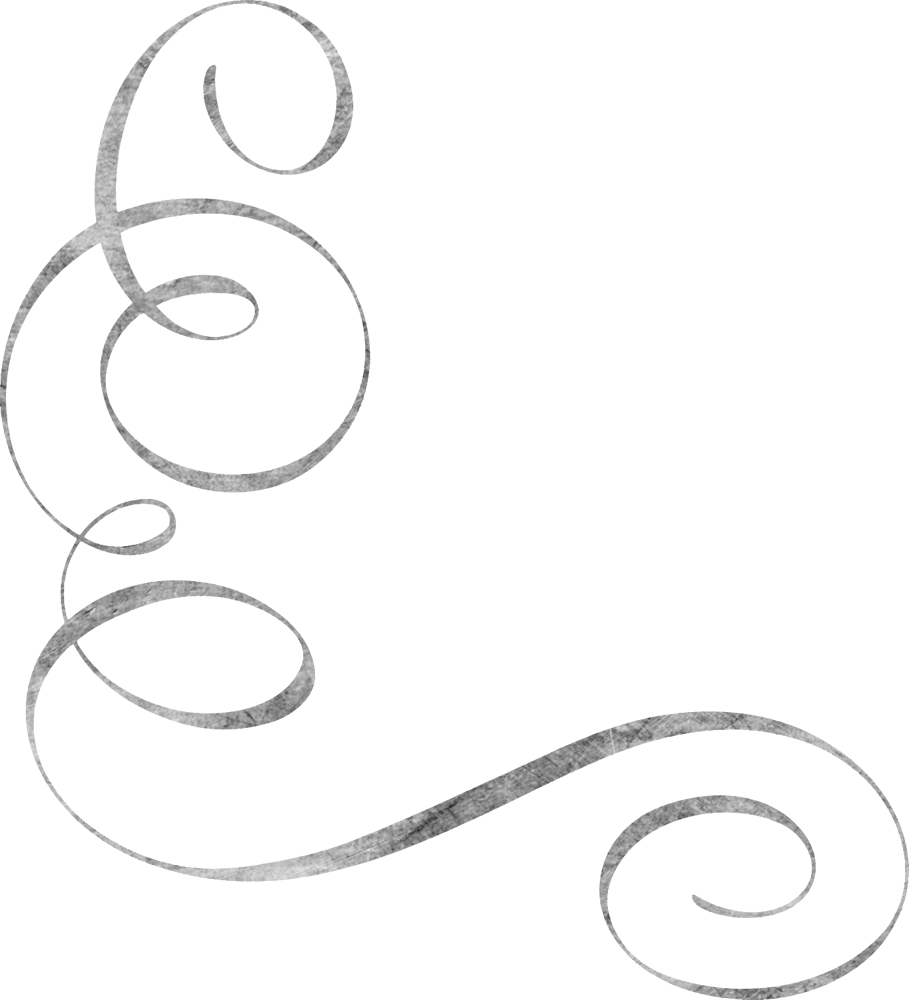 Внешняя политика Петра I. Рождение Российской империи.
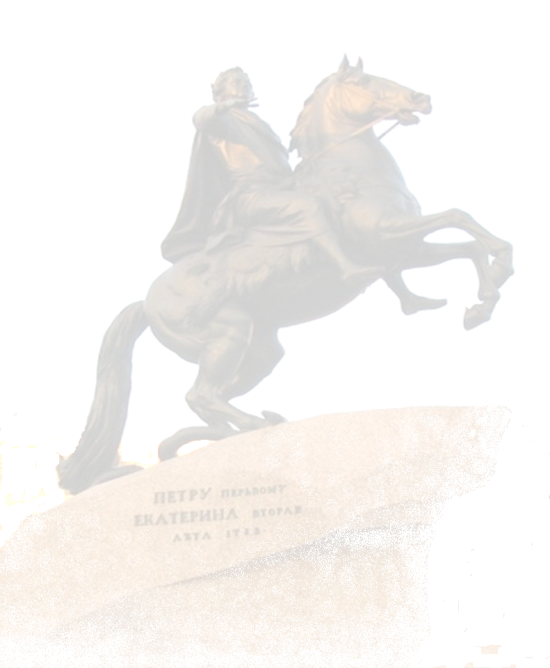 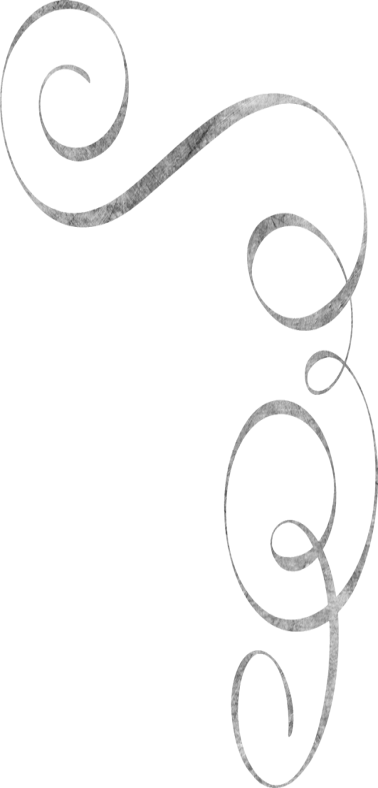 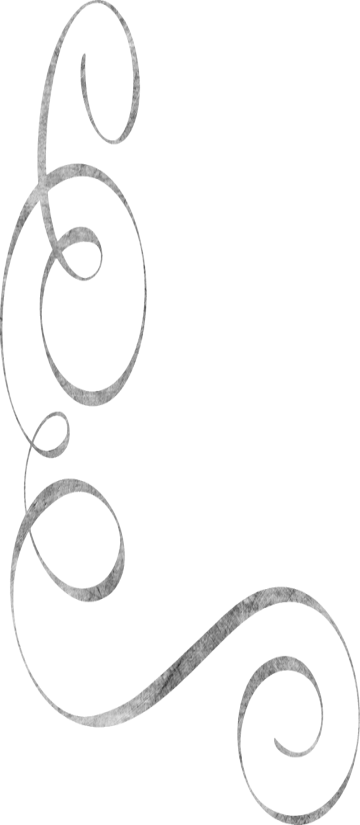 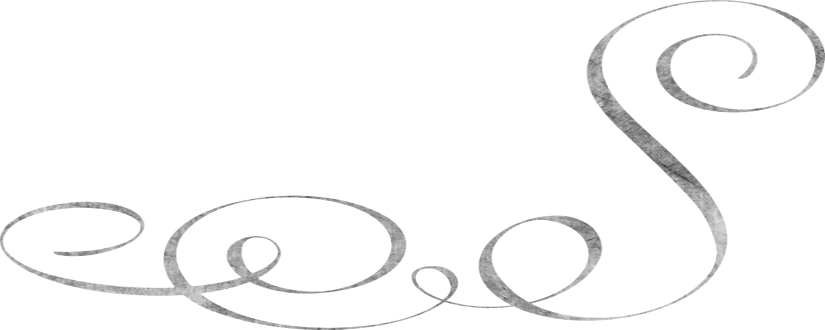 Внешняя политика Петра I. Рождение Российской империи.Задание 1. Назвать событие
поражение
 под Нарвой
1700 г.
битва у 
деревни 
Лесной
1708 г.
Полтавская
 битва
1709 г.
1720 г.
Гангутское 
сражение
1714 г.
сражение 
у острова
 Гренгам
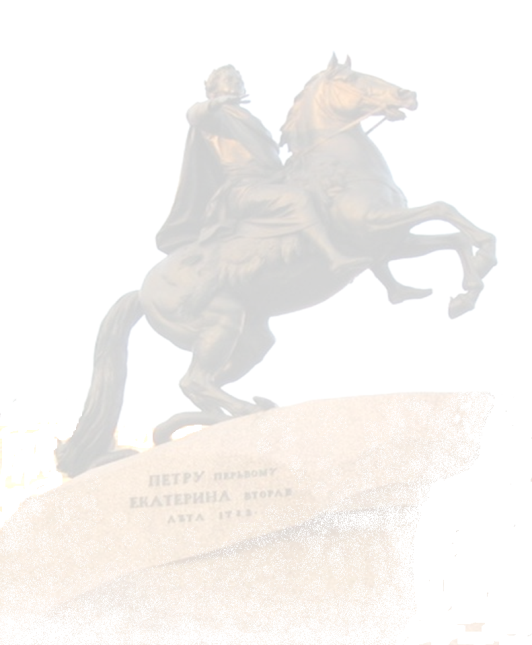 Внешняя политика Петра I. Рождение Российской империи.Задание 2. Назвать дату
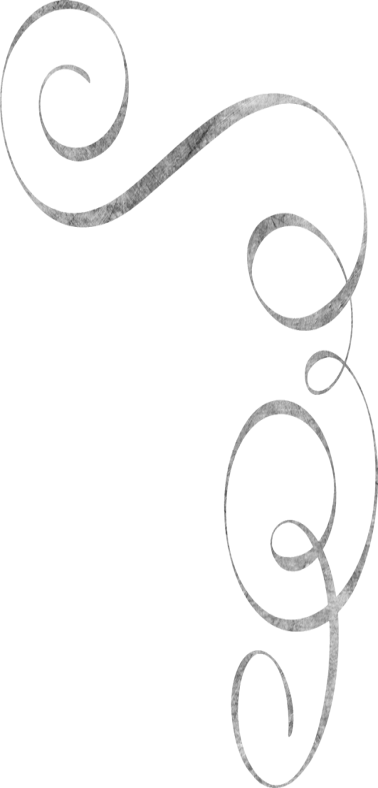 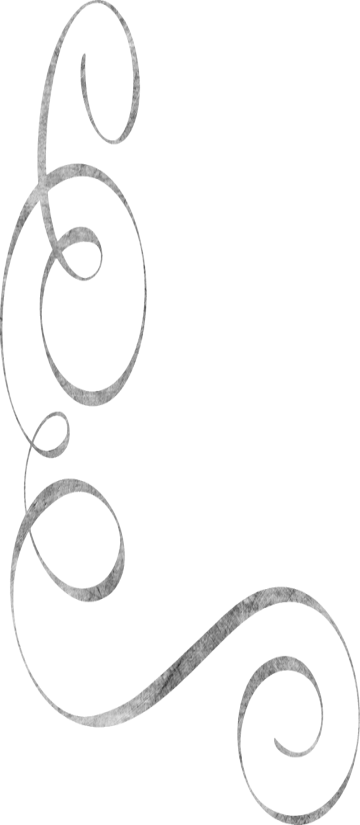 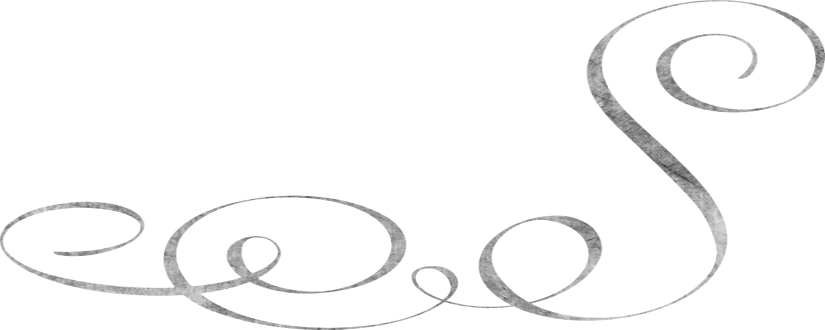 1700-
1721гг.
Северная 
война
Азовские 
походы
1695-
1696гг.
1711гг.
Прутский 
поход
1697-
1698гг.
Великое
 посольство
Провозглашение 
России империей
1721г.
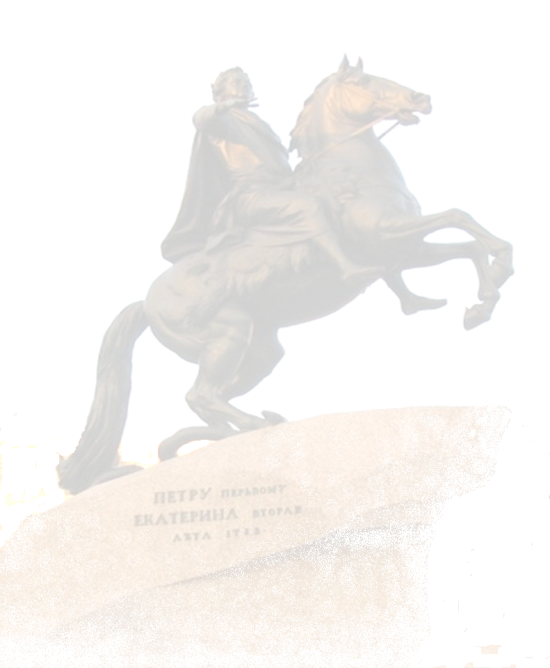 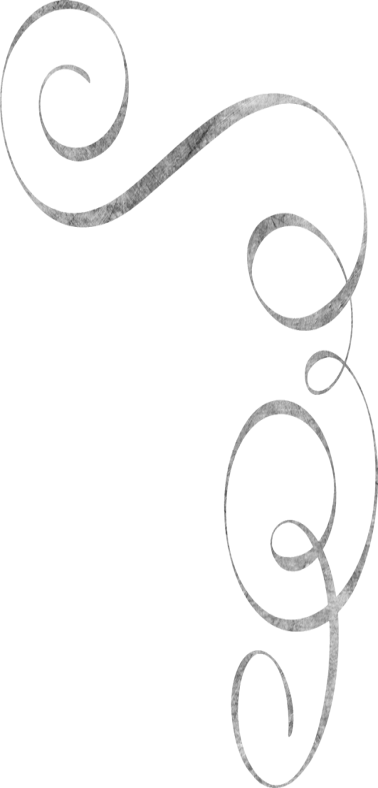 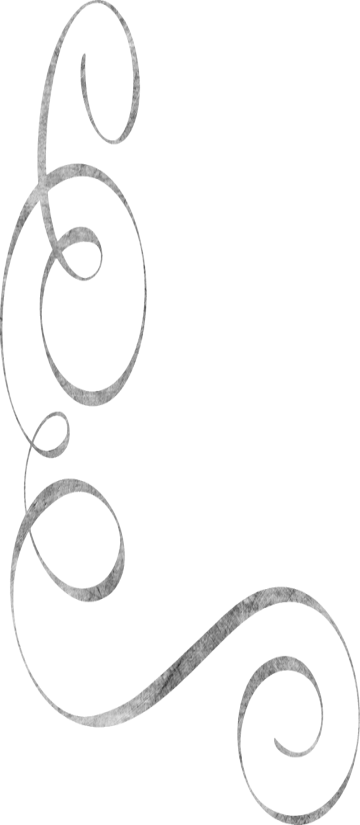 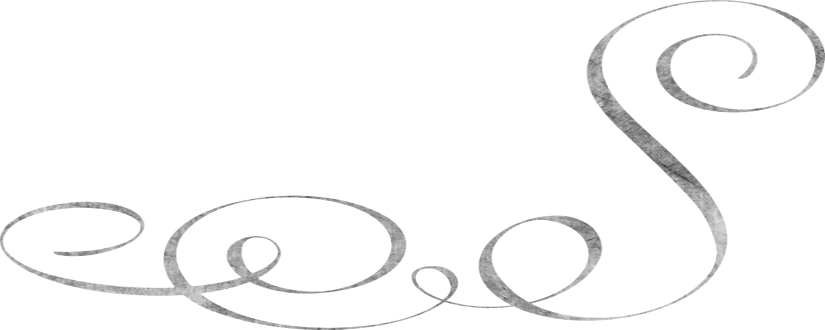 Внешняя политика России в XVIII веке. Задание 3. В каком году был заключён мирный договор, в результате какой войны и при каком российском правителе?
Ништадский 
мирный 
договор
30 августа1721г.,
 Северная война 
1700-1721гг.,
 Пётр I
Ясский 
мирный 
договор
1791г. 
Русско-турецкая 
война 
1787-1791гг., 
Екатерина II
1774г.,
 Русско-турецкая 
война 
1768-1774гг.,
 Екатерина II
Кючук-
Кайнарджийский 
мирный договор
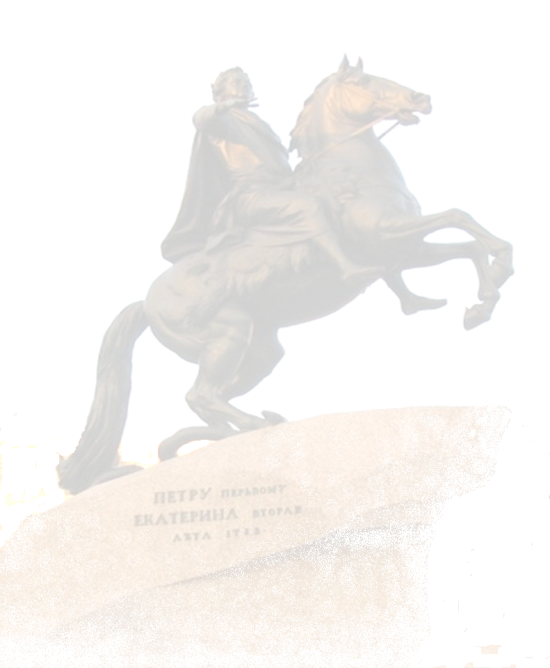 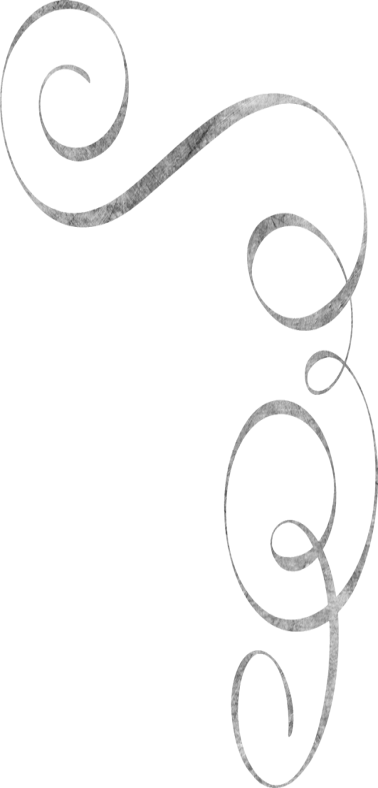 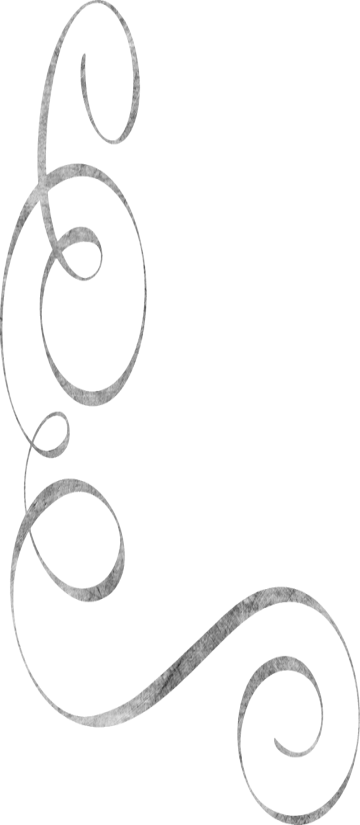 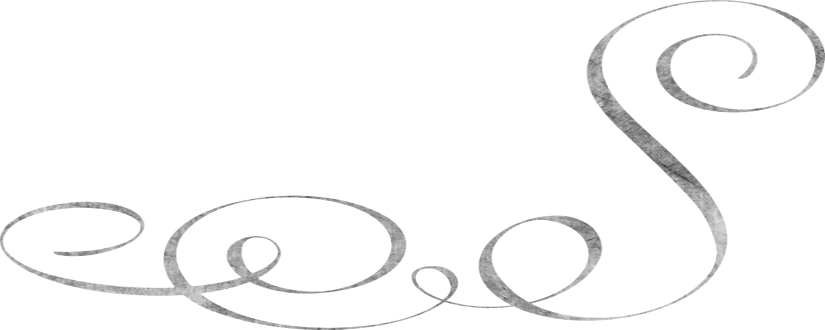 Внешняя политика России в XVIII веке. Задание 4. Назвать основные условия мирного договора
1)Россия получает Прибалтику, 
часть Карелии и выход в 
Балтийское море
2)Швеции возвращается 
Финляндия
Ништадский 
мирный 
договор
Ясский 
мирный 
договор
1)Подтверждение присоединения 
к России Крыма и протектората 
над Восточной Грузией
2) Россия получила земли между
 Днестром и Южным Бугом
3) Бессарабия, Молдавия, 
Валахия возвращены Турции
Кючук-
Кайнарджийский 
мирный договор
Россия получила право 
строительства военного флота 
на Чёрном море
2) Крым стал независим от Турции. 
3) России отходят причерноморские 
земли между Днепром и Бугом
4) Керчь, Еникале в Крыму
 отходят к России
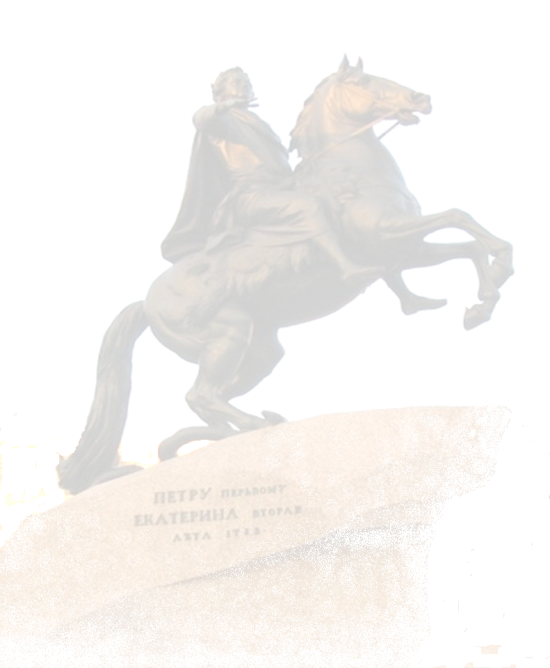 Внешняя политика России в XVIII веке. Задание 5. Дать определение понятиям
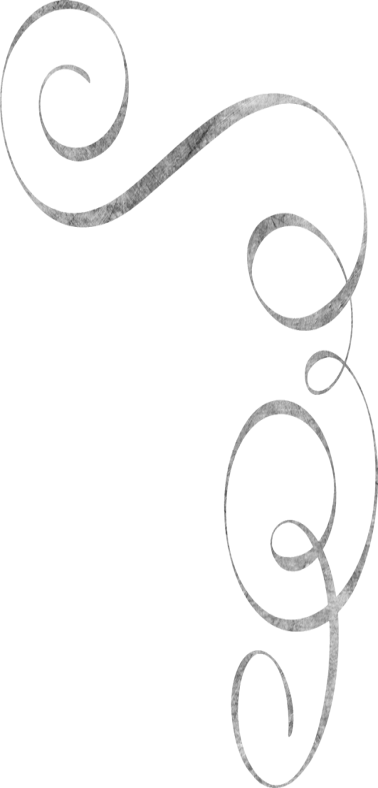 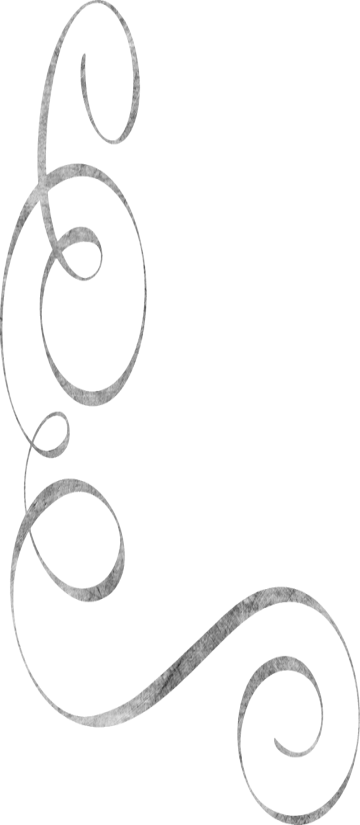 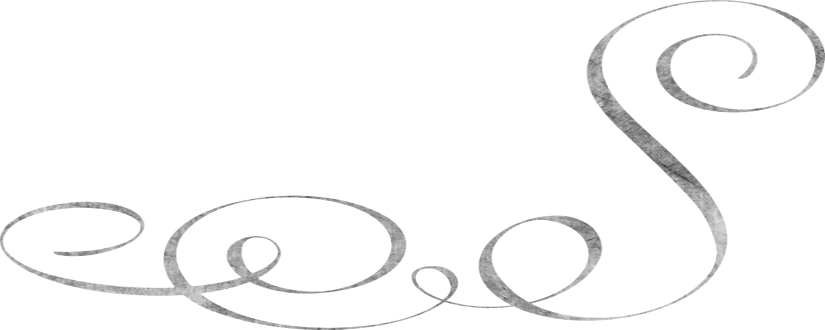 Оппозиция
политический режим при 
Анне Иоанновне, 
по имени ее фаворита Э-И. Бирона. 
Отличался засильем иностранцев
партия или группа, 
выступающая против
 господствующего мнения
Бироновщина
высший орган гос. власти
 и законодательства,
 подчинённый императору. 
Учреждён Петром I в 1711г.
Правительствующий 
Сенат
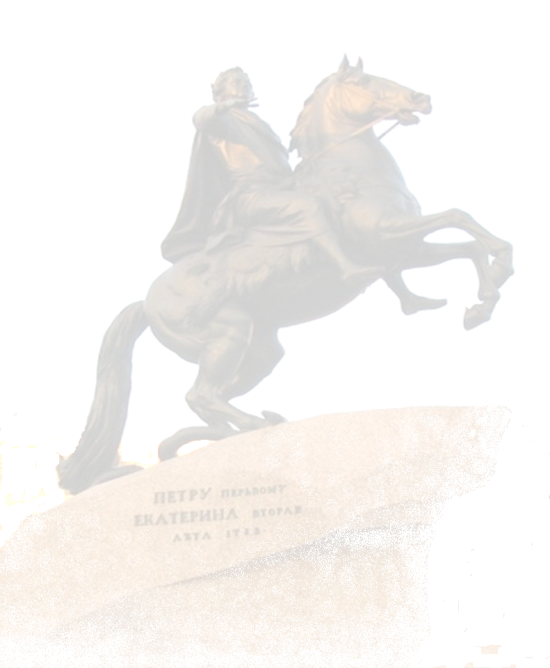 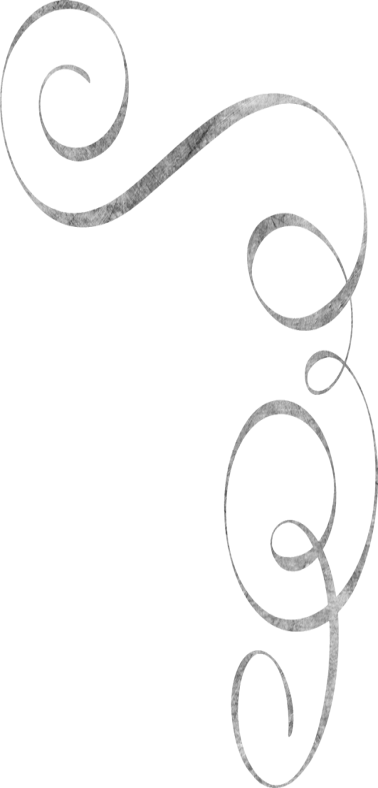 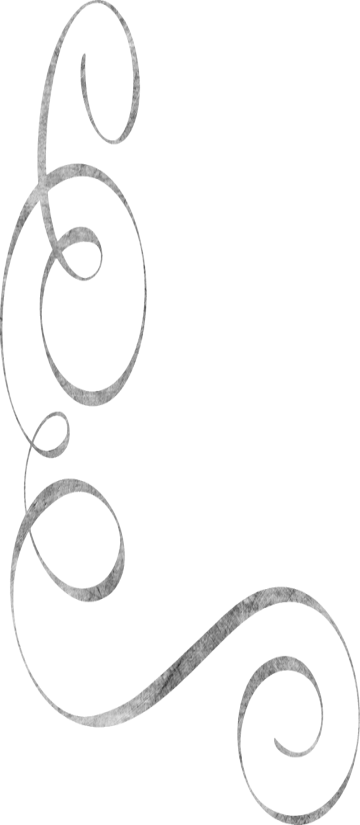 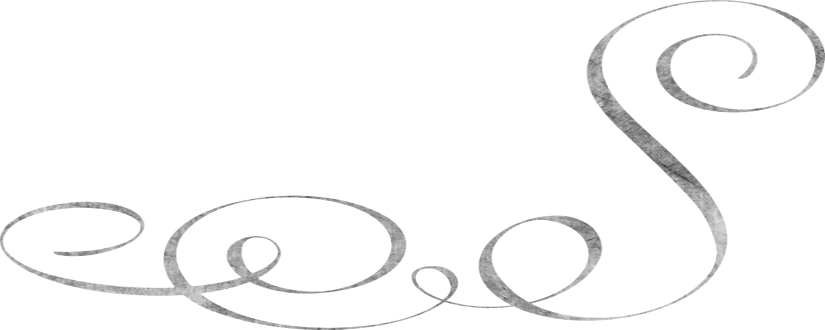 Внешняя политика России в XVIII веке. Задание 6. Назвать понятие,  о котором идёт речь
закон о порядке 
государственной службы
 в Российской империи
Рекрутская 
повинность
Табель о
рангах
способ комплектования 
вооруженных сил России
 с 1699 г. по 1874 г.
государственный орган России, 
ведал делами Русской
 православной церкви
Святейший
синод
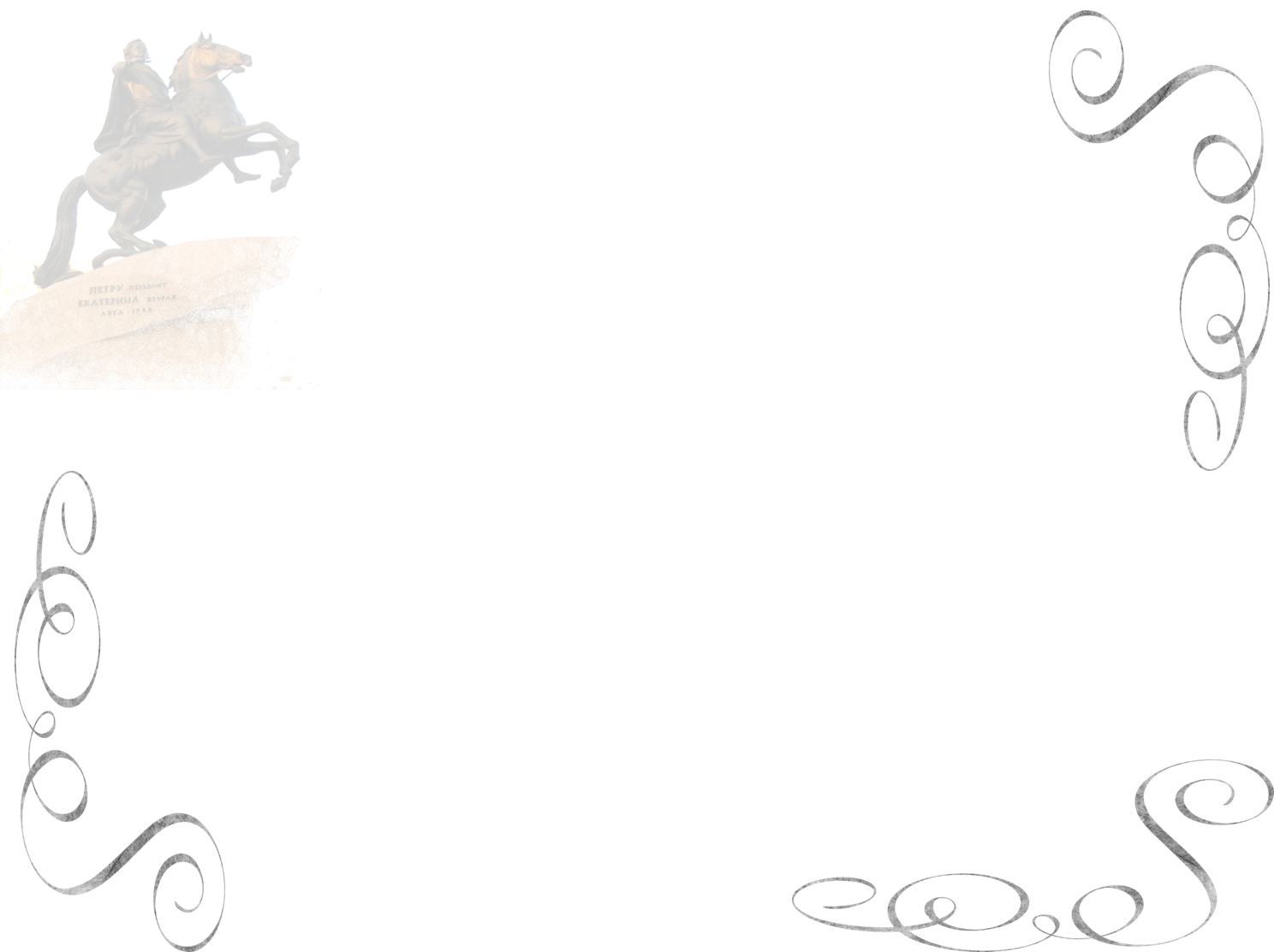 Культура России XVIII века.Задание 7. Какие памятники культуры изображены? Кем созданы?
Статуя Петра I («Медный всадник»); Э.Фальконе
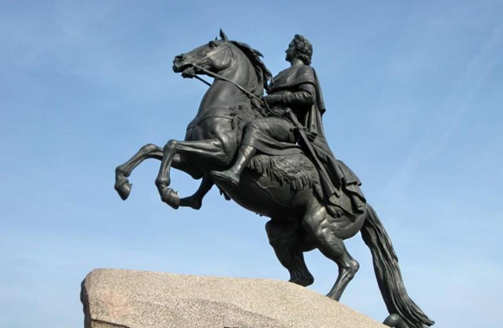 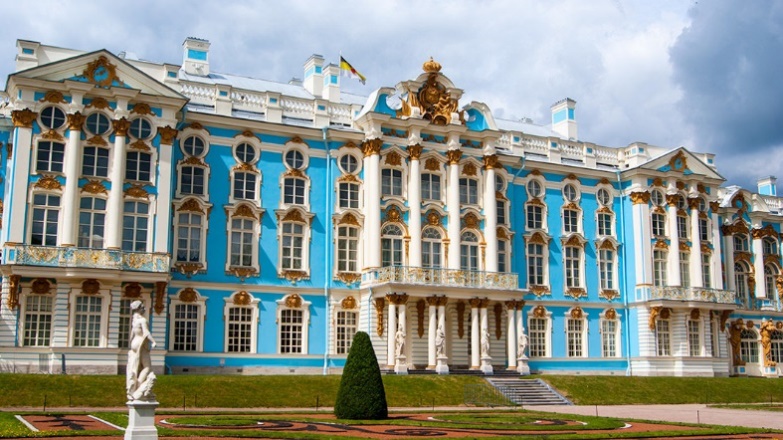 Екатерининский дворец в Царском селе; Б.-Ф.Растрелли
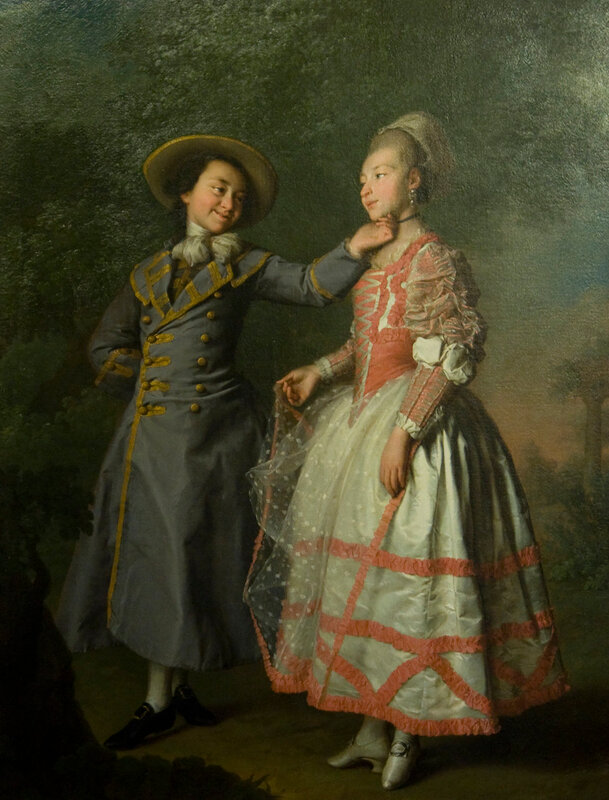 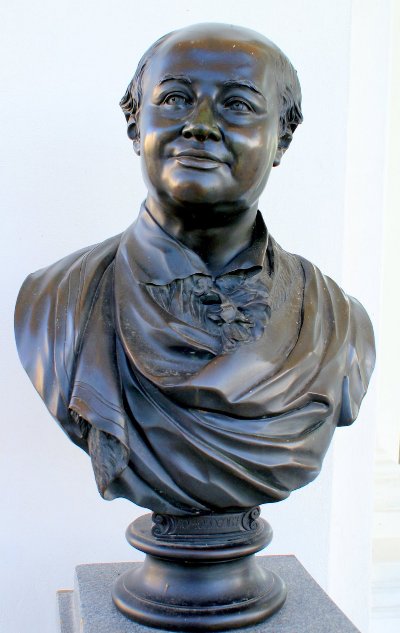 Портрет воспитанниц Смольного института; Д.Левицкий
Скульптурный портрет М.В. Ломоносова; Ф.Шубин